EOSC-Hub Service Portfolio
EOSC-hub Service Categories
Discover and Reuse
Processing & Analysis
Data Management, Curation & Preservation
Access, Deposition & Sharing
Federation services
EOSC-hub Service Catalogue:https://wiki.eosc-hub.eu/display/EOSC/EOSC-hub+service+catalogue
2/14/2018
2
3
Services for the Research Data Lifecycle
4
Access, Deposition & Sharing
Application DB (software & VM)
B2DROP (data)
B2Note (data)
B2SHARE (data)
DataHub
1
3
Discover & Reuse
Federation Services
Data Management, Curation & Preservation
B2FIND (data)
Marketplace (Services)
B2HANDLE
B2SAFE
European Certified Trusted Repository
Federated AAI. monitoring, accounting
SLA and order Management
Security incident response and policies
Technical support & Training
2
Processing & Analysis
Thematic data analytics
Scientific Workflow Management, Orchestration (DIRAC, PaaS Orchestrator)
Applications on Demand
Federated HTC & Cloud Compute IaaS & PaaS
Processing of sensitive data
Jupyter Notebook
4
EOSC-hub Service Provisioning Model
Shared Services offered in multi-tenant mode
EOSC-hub funded: Management, access provisioning and technical support 
Community funded: Service enabling and integration, customization
Services requiring the operations of dedicated instances and/or allocated capacity
EOSC-hub funded: 
Service capacity for piloting activities (depending on complexity)
Brokering (liaison with service suppliers matching RI requirements) 
Technical support during testing phase
Community funded:
Service customization to the RI’s needs and enabling
Service capacity for large-scale piloting (testing phase) and/or full service scale provisioning (production phase)
Operational costs (e.g. different funding options possible: subcontracting, in-kind contributions provided by third parties against payment, person months)
5
Engagement levels for service providers
Governance
Participation to service portfolio management and the definition of its policies
Operational
Provisioning of services and resources through the EOSC-hub Marketplace as delivery channel
Participation to coordinated operations of the services provided to the service catalogue
Technical
Enabling of access to services and resources through the Hub: AAI integration
6
FAIR Data
Findable
Accessible
Interoperable
Reusable
Data has rich metadata, specifies data identifiers, has a globally unique persistent identifier and is registered and/or indexed in searchable resources
Data is retrievable via their identifier, via standard protocols, protocols are open, free and universally implementable, allows authentication and authorization where necessary and metadata are kept accessible when data is no longer available
Data has formal, accessible, shared and broadly applicable knowledge representation, use vocabularies that flow FAIR principles and include qualified references to other (meta)data
Data has plurality of accurate and relevant attributes, is released with clear and accessible data usage license, has associated provenance and meets domain-relevant community standards
7
EOSC-hub Support to FAIR
Findable
Discovering scientific products, services and resources
Accessible
Enabling access to scientific resources and services
Interoperable
Integrating and maintaining relevant services according to a defined standards roadmap
Reusable
Managing and preserving data (raw data, metadata, software, scientific products, annotation)
8
Discover and Reuse
Enhance discovery and reuse of  scientific products across communities
B2Find
Marketplace
B2FIND
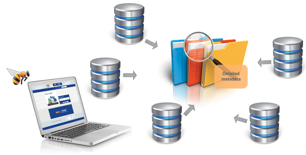 Making Open Science findable
(http://b2find.eudat.eu/)

Provided through EOSC-hub
Cross-disciplinary metadata and discovery service (B2FIND) allowing RI to make their data findable and discoverable in a central catalogue 
Metadata can be harvested via OAI-PMH. Possibility to use also APIs as JSON-API’s and CSW2.0 to collect the metadata from the communities. 
The project provides support to integrate community data catalogue

To be funded by the community
Elicitation & mapping of metadata schemas in use within the community
Definition of FAIR implementation guidelines (input to EOSC-hub)
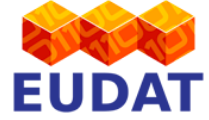 10
EOSC-hub Marketplace
Provided through EOSC-hub:
Marketplace: multi-tenant user-facing platform for service providers to publish their EOSC services and EOSC-compliant data repositories, and collect service orders
Mature services and curated data
The RI retains control and accountability for the services and data published and participate in the management of the Hub service portfolio
Support to usage of common service templates
To be funded by the community:
Service design to set-up a cluster-wide or RI-specific service portfolio
Advice on ISO-compliant service portfolio management process, auditing
Operation of a dedicated customized marketplace (if necessary)
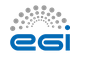 11
(2) Processing and Analysis
Scale out your computing environment and process & analyse data in a federated environment
Applications on Demand
Federated High Throughput Computing
Federated Cloud Compute IaaS and PaaS
Processing of sensitive data
Jupyter
Scientific Workflow Management, Orchestration (DIRAC, PaaS Orchestration)
Discipline-specific data analytics tools
Applications on Demand
Online scientific applications and application-hosting frameworks with computing and storage for compute-intensive data analysis (https://marketplace.egi.eu/42-applications-on-demand-beta). 

Provided through EOSC-hub:
Hosting platform, compute and storage, extendible with new applications, application-hosting frameworks, and HTC or cloud resources: custom applications can be executed on EGI Cloud Compute and High-Throughput Compute services and offered as scalable, online services to researchers worldwide
Application porting support
To be funded by the community:
Porting of applications and support to end-users
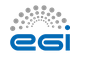 13
Federated High Throughput Computing (HTC)
Run computational jobs at scale on the EGI infrastructure. It allows you to analyse large datasets and execute thousands of parallel computing tasks. HTC is provided by a distributed network of computing centres, accessible via a standard interface and membership of a virtual organisation (https://marketplace.egi.eu/32-high-throughput-compute)

Provided through EOSC-hub:
Technical support 
Capacity via brokering to national HTC providers
Services to federate community-owned HTC clusters
To be funded by the community:
Capacity for compute-intensive applications
Service enabling via porting of community applications
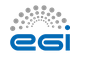 14
Federated Computing IaaS and PaaS
Execute compute- and data-intensive workloads (both batch and interactive)
Host long-running services (e.g. web servers, databases or applications servers)
Create disposable testing and development environments on virtual machines and scale your infrastructure needs (https://marketplace.egi.eu/31-cloud-compute).
Provided through EOSC-Hub:
Multi-cloud IaaS with Single Sign-On (EGI Federated Cloud)
Run Docker containers (deploy and scale Docker containers on-demand)
Appliance Library to share and automatically distribute applications Orchestration to easily move applications across providers.
Unified web dashboard to interact with all providers.
Services to federate community-owned cloud resources
Technical support
To be funded by the community:
Capacity for compute-intensive applications
Service enabling via porting of community applications
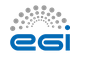 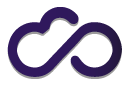 15
Processing of sensitive data
Provided through EOSC-Hub:
If access to data is restricted by National or European regulations or by other confidentiality policies, the sensitive data services provide:
A secure IT platform to store, process, analyse and share data in a secured environment
Provide secure, separated and private environments enforced via strong access rules
Provide consultation and technical support to make use of the Sensitive Data Service
To be funded by the community:
Service provisioning and capacity on the Sensitive Data Services
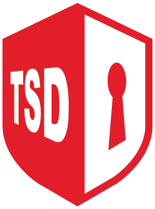 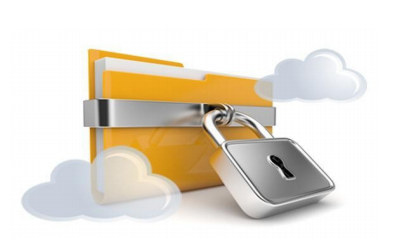 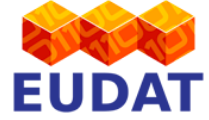 16
Jupyter Notebook
Share documents with live code, equations, visualisations and explanatory text. 

Provided through EOSC-hub:
Jupyter Notebook service with
AoD integration
Persistent storage
Customized notebook environments 
Access to other EOSC services from the notebooks
To be funded by the community:
Community customisation & specific services instances.
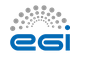 17
Scientific Workflow Management and Orchestration
DIRAC4EGI: Workload management service to distribute jobs and manage centrally thousands of computational tasks on cloud and HTC
TOSCA-based deployment orchestration on multiple IaaS

Provided through EOSC-hub:
Operations of of workflow management system and orchestrator
Technical Support
Compute infrastructure, brokering to national compute providers
To be funded by the community:
Community customisation & specific instances.
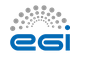 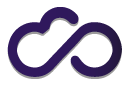 18
Discipline-specific data analytics 1/3
19
Discipline-specific data analytics 2/3
20
Discipline-specific data analytics 3/3
21
(3) Data Management, Curation and Preservation
Manage, preserve and curate data according to domain specific policies and provide access to HTC, HPC and Cloud for the processing and analysis of data
B2HANDLE
B2SAFE
European Trusted Digital Repositories
B2HANDLE
Making science referenceable (https://www.eudat.eu/services/userdoc/b2handle)

Provided through EOSC-Hub
Distributed service for storing, managing and accessing persistent references (PIDs) to scientific products 
Unified technical interface for minting PIDs and PID namespaces (prefixes)
Replicated PIDs for high availability and resolution, including reserve lookups
Easy integratable and client-side application support through a Python library

To be funded by the community:
Provisioning of community dedicated PID prefixes
Provisioning of B2HANDLE service for minting PIDs
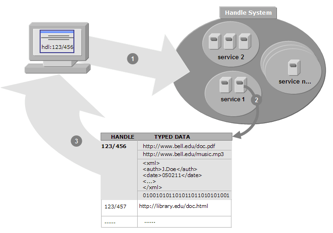 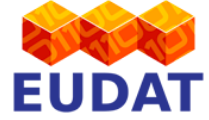 23
B2SAFE
Supporting data Management Policies (https://www.eudat.eu/b2safe)
Provided through EOSC-Hub: 
Service to implement data management policies in a distributed and federated data infrastructure
Enabling access to large scale storage and archiving facilities
Replication, persistent identifier and data curation policies to secure data for long term preservation according to domain specific policies;
Staging of data to HTC/HPC resources (EGI FedCloud, PRACE HPC, etc.)
Technical support on data management policies
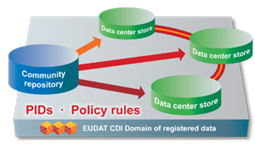 To be funded by the community:
Procurement of  large pledges of storage infrastructure to be federated in EOSC
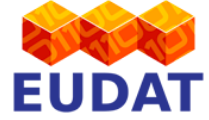 24
European Trusted Digital Repositories
Provided through EOSC-hub:
European Trusted Digital Repositories (ETDR) allowing RIs to publish and manage data in: 
Deposit data in repositories which are certified according to a requirements for trusted digital repositories (e.g. CoreTrustSeal, Data Seal of Approval, Nestor Seal or ISO16363)
Ensure reliability and durability,  manage, share and curate data in a FAIR way
Consultancy to become an ETDR
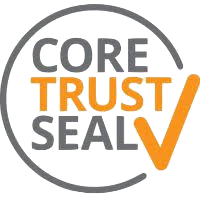 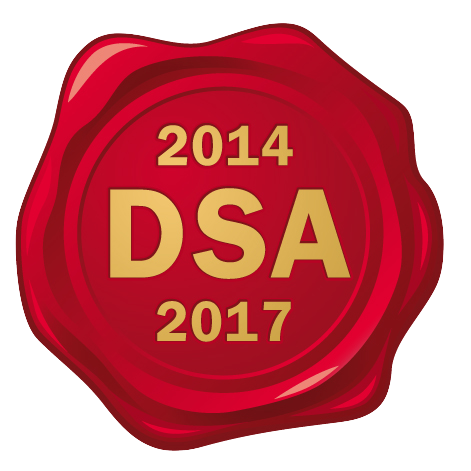 To be funded by the community:
Technical support to ingest data in ETDR
Service provisioning and resources in an ETDR
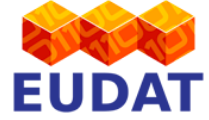 25
(4) Access, Deposition, Sharing
Make digital objects (data, software and applications) identifiable and share them with other researchers
Application Database
B2DROP
B2NOTE
B2SHARE 
DataHub
Application Database
Share/Discover and Use of community-specific scientific software, applications and cloud virtual appliances (https://appdb.egi.eu/)
EOSC-hub funded:
Application Database platform operations
Use to the service, including dashboard for managing VAs
Technical support
Support to packaging virtual appliances following security best practices
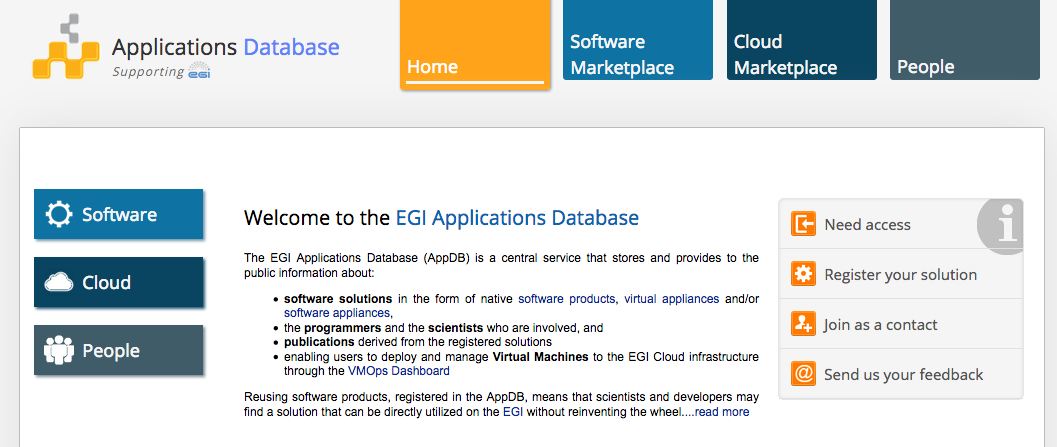 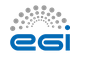 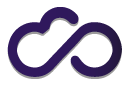 27
B2DROP
Sync and share research data (https://www.eudat.eu/services/b2drop)
Provided through EOSC-hub:
Store and share data with colleagues and team members, including research data not finalised for publishing
Cloud storage to share data with fine-grained access controls
Synchronise multiple versions of data across different devices, including workflow and computing environments
Publish data via B2SHARE
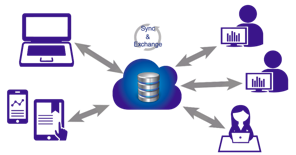 To be funded by the community:
Provisioning and operation of a dedicated customized B2DROP instance (if required)
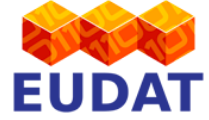 28
B2NOTE
Use annotations to structure your data (https://b2note.eudat.eu/)
Provided through EOSC-hub:
Manage and share annotations on data with colleagues and team members
Annotations are keywords or commentaries attached to a object, that explains or classifies it.
B2NOTE annotation service is integrated with the B2SHARE service and technology
B2NOTE can be easily integrated with other community data repository services
Provide training on semantic annotations
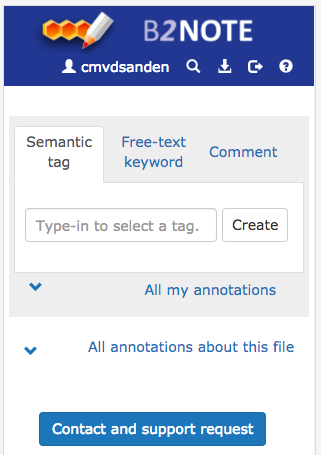 To be funded by the community:
Technical support on the integration of B2NOTE annotation service into community services
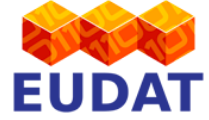 29
B2SHARE
Store and publish data (https://b2share.eudat.eu/)
Provided through EOSC-hub:
Data repository & publishing service (B2SHARE) allowing RIs to publish and manage data in a persistent way 
Use of DataCite DOIs & EPIC PID 
Domain specific metadata extensions 
Manage the publish life cycle with version control
Community defined authorisation rules
Annotations via defined ontologies
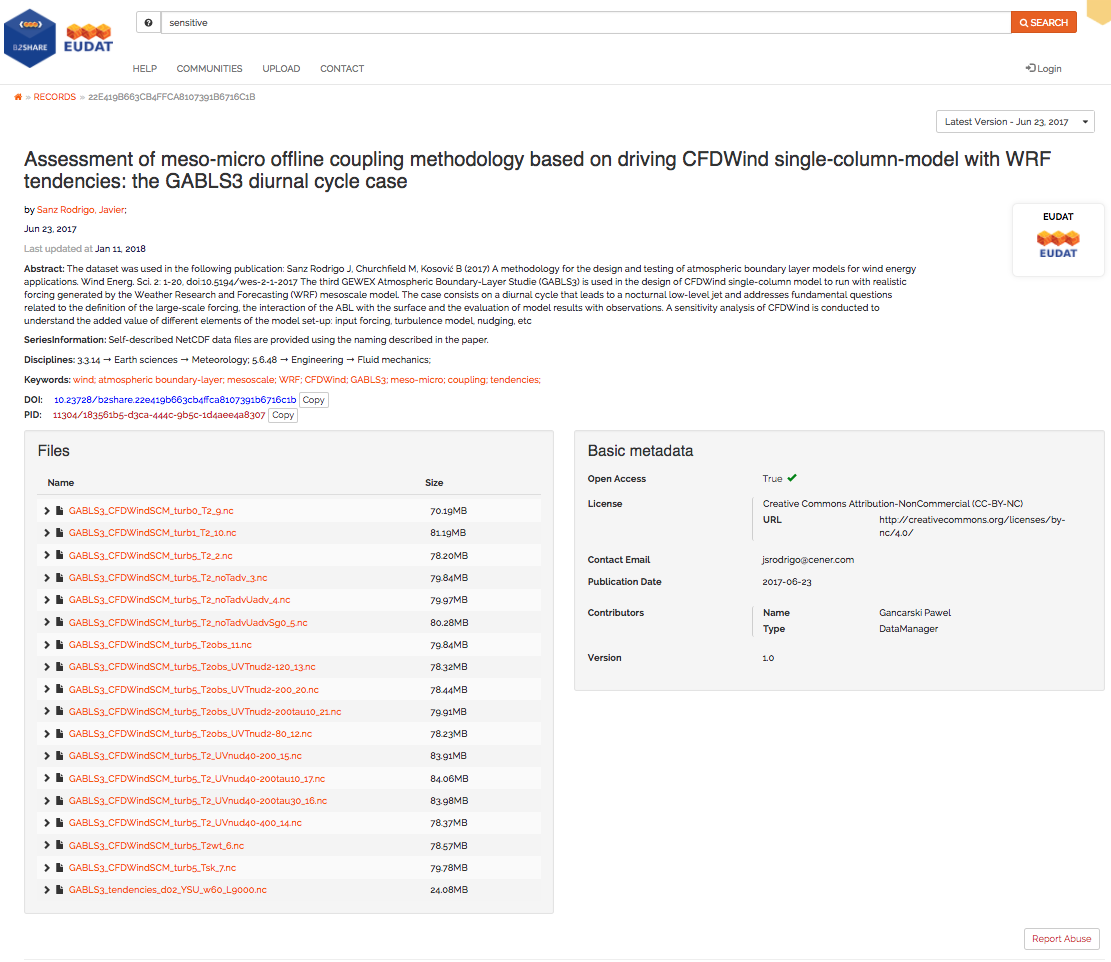 To be funded by the community:
Customization and provisioning of a (dedicated) B2SHARE instance
Definition of FAIR implementation guidelines (input to EOSC-hub)
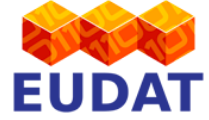 30
DataHub
Discovery, access and usage of reference open datasets and user data
Federates existing data sources and data storage providers into one name space
Brings data to the multiple hybrid clouds and HTC
Increased accessibility of data to users → Bring data to computing
Scalable federation of distributed data providers
Publishing/DOIs 
Use of eduGAIN and federated AAI
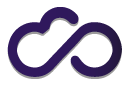 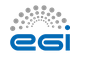 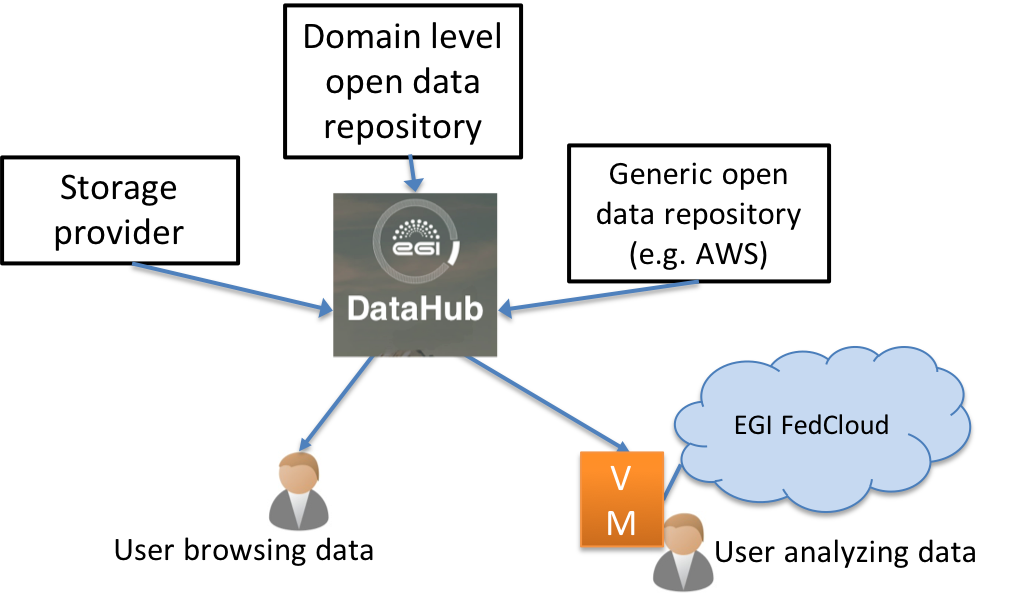 Provided through EOSC-Hub: 
Technology and its support
Test infrastructure
To be funded by the community:
Storage capacity to scale up data infrastructure
Dedicated support and service customization
31
EOSC-hub service catalogue mapping to FAIR
Findable
Accessible
Interoperable
Reusable
32
Federation services
Federated AAI
Monitoring and accounting
SLA and order management
Security incident response and security policies
Technical support and training
EOSC-hub AAI
Services for Trust and Identity
Provided through EOSC-hub:
Multi-tenant service for federated authentication and authorization supporting all main standards 
Only one account needed for federated access to multiple heterogeneous (web and non-web) service providers using different technologies (SAML, OpenID Connect, OAuth 2.0, X509)
Use of federated IdPs in eduGAIN
Identity linking enables access to resources using different login credentials (institutional/social)
Aggregation and harmonisation of authorisation information from multiple sources

To be funded by the community:
Dedicated support 
Service customization
Operations of a dedicated AAI infrastructure (if required)
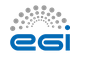 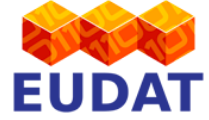 34
EOSC-hub AAI Architecture
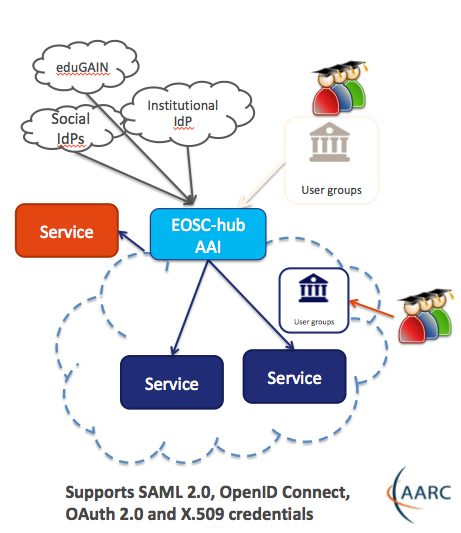 Secure: operates under strict security policies
Simple: hides the complexity
Low overhead: Easy integration of multiple IdPs and AAs
Interoperable: AARC blueprint, eduGAIN
REFEDS R&S and Sirtfi policies
35
Capabilities
Only one account needed for federated access to multiple heterogeneous (web and non-web) service providers using different technologies (SAML, OpenID Connect, OAuth 2.0, X509)
Identity linking enables access to resources using different login credentials (institutional/social)
Aggregation and harmonisation of authorisation information from multiple sources
AAI is offered in two configurations
As a service: EOSC-hub AAI catch-all instance
Dedicated instance
36
Federated service management
Management of shared services of the Hub and related processes 
Federated authentication and authentication
Marketplace (discovery, order management, SLA management)
Helpdesk for incident and problem management
can be offered and branded as front desk of RI users
IT Security Management (e.g. coordinated incident response, security forensics/monitoring)
Service quality assurance (auditing)  
accounting and monitoring infrastructure
Service portfolio management
Maintenance of the EOSC-hub corpus of policies 
data policies ← input from INFRAEOSC-04
security policies ← input from INFRAEOSC-04
standards roadmap ← input from INFRAEOSC-04
FAIR implementation guidelines ← input from INFRAEOSC-04
37
INFRAEOSC-04 input to EOSC-hub 1/2
Data and services to be published in the EOSC-hub marketplace
Terms of use of contributed data and services are defined by the RIs
Definition/Maintenance of 
FAIR implementation guidelines 
Community-specific data policies for compliance to applicable laws and technical interoperability
Input to EOSC-hub Principles of Engagement (PoE) and standards roadmap
38
INFRAEOSC-04 input to EOSC-hub 2/2
Participation to EOSC-Hub service portfolio management for all cluster services contributed to the Hub
Definition and maintenance of cluster service descriptions 
Self-certification of compliance of cluster data and services to the Hub
Participation as service provider to the governance of the Hub (definition and maintenance of the overall Hub Service Management policies and processes) together with other providers e.g.
Definition/Maintenance of service level targets and performance reporting
Development of accounting probes and publishing of accounting records
Definition of policy and security requirements 
IT security management concerning RI services
39
Examples of use cases - Competence Centres
40
Examples of use cases - Competence Centres (cont)
41